Welcome to the Trenholm Library
Trenholm Library 1st Floor
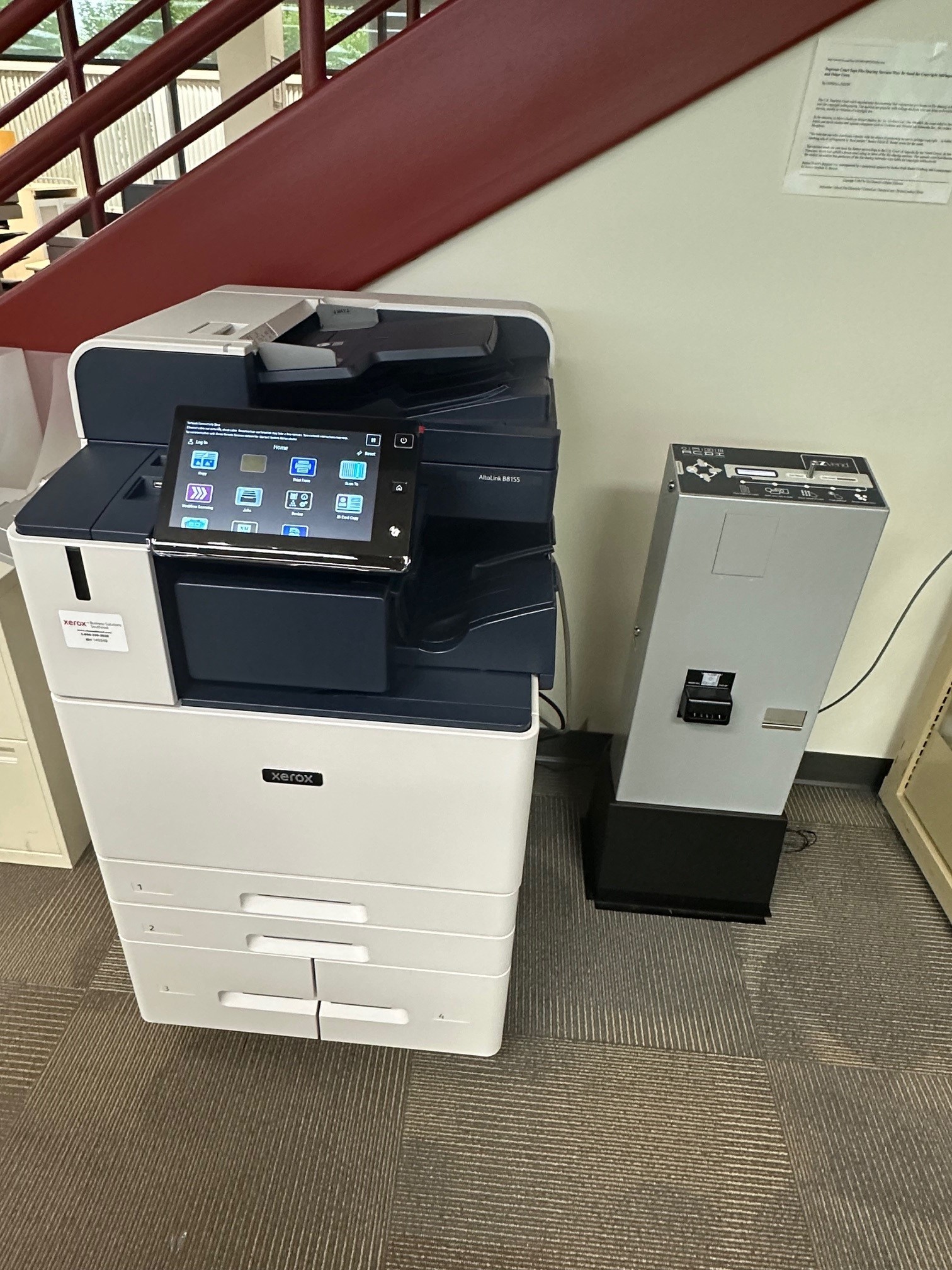 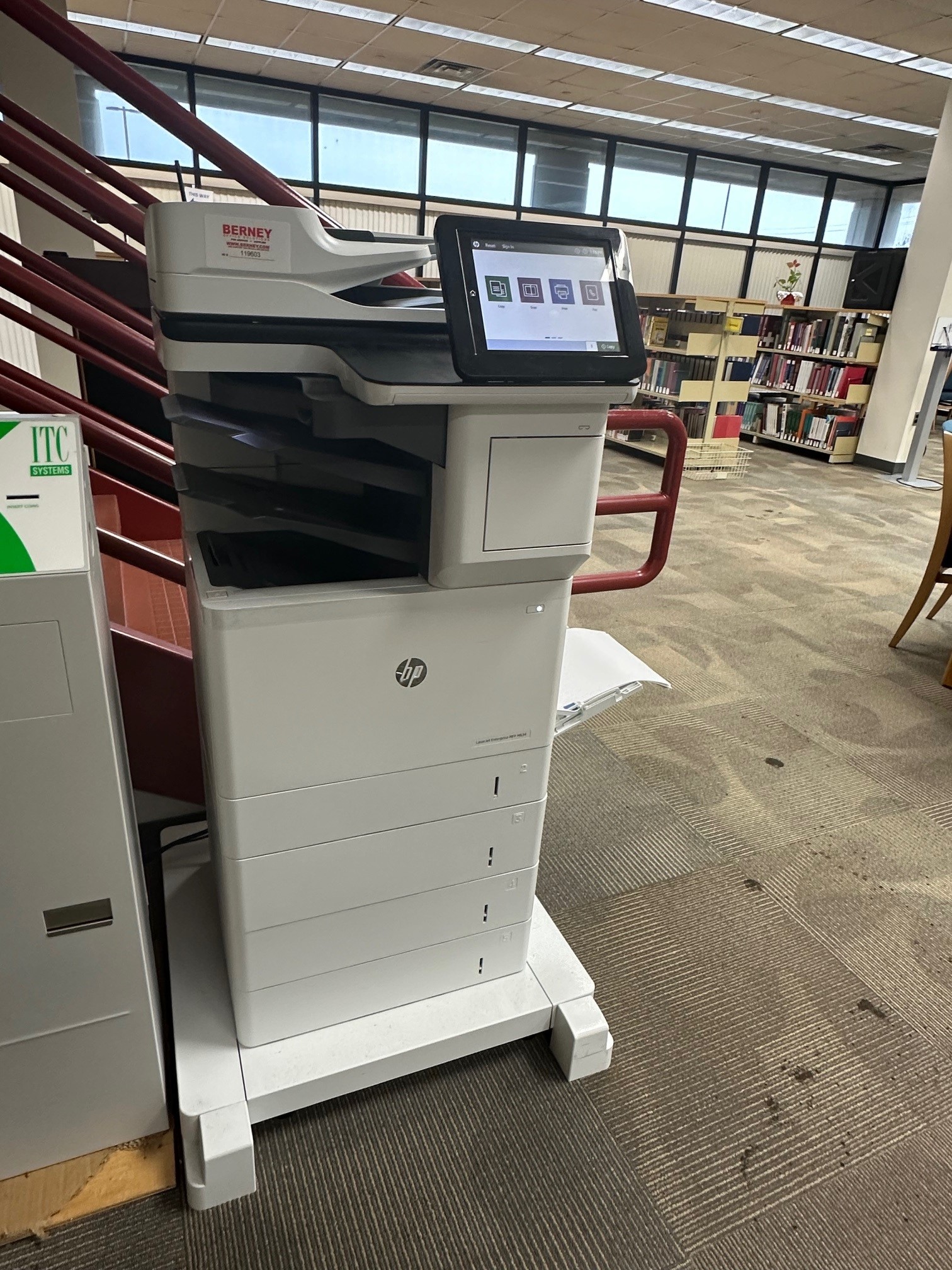 Charging Station
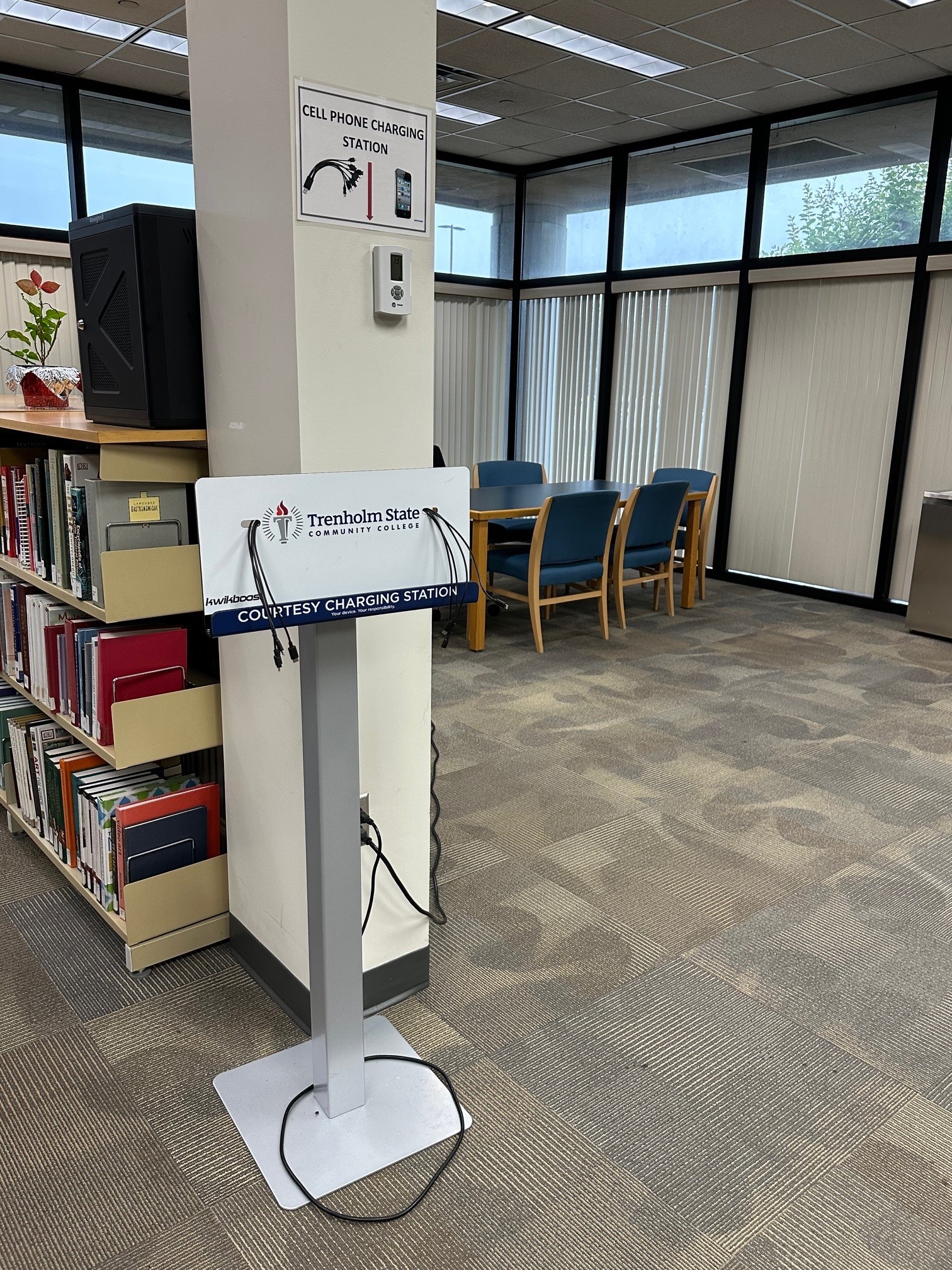 Trenholm Library 2nd Floor
Conference Room
Two Study Rooms
Library Computer Lab	2nd Floor, Room 212
Quiet Study Room3rd Floor, Room 314
Trenholm Library Locations
Trenholm Campus
Library Tower
3086 Mobile Highway 
Montgomery, AL 36104
334-420-4456
Patterson Site
Building E, Room 119
3920 Troy Highway
Montgomery, AL 36116
334-420-4357
Library@trenholmstate.edu
https://library.trenholmstate.edu/